Itinéraire d’un IPM avec les Réseaux Sociaux
Rochane Kherbouche
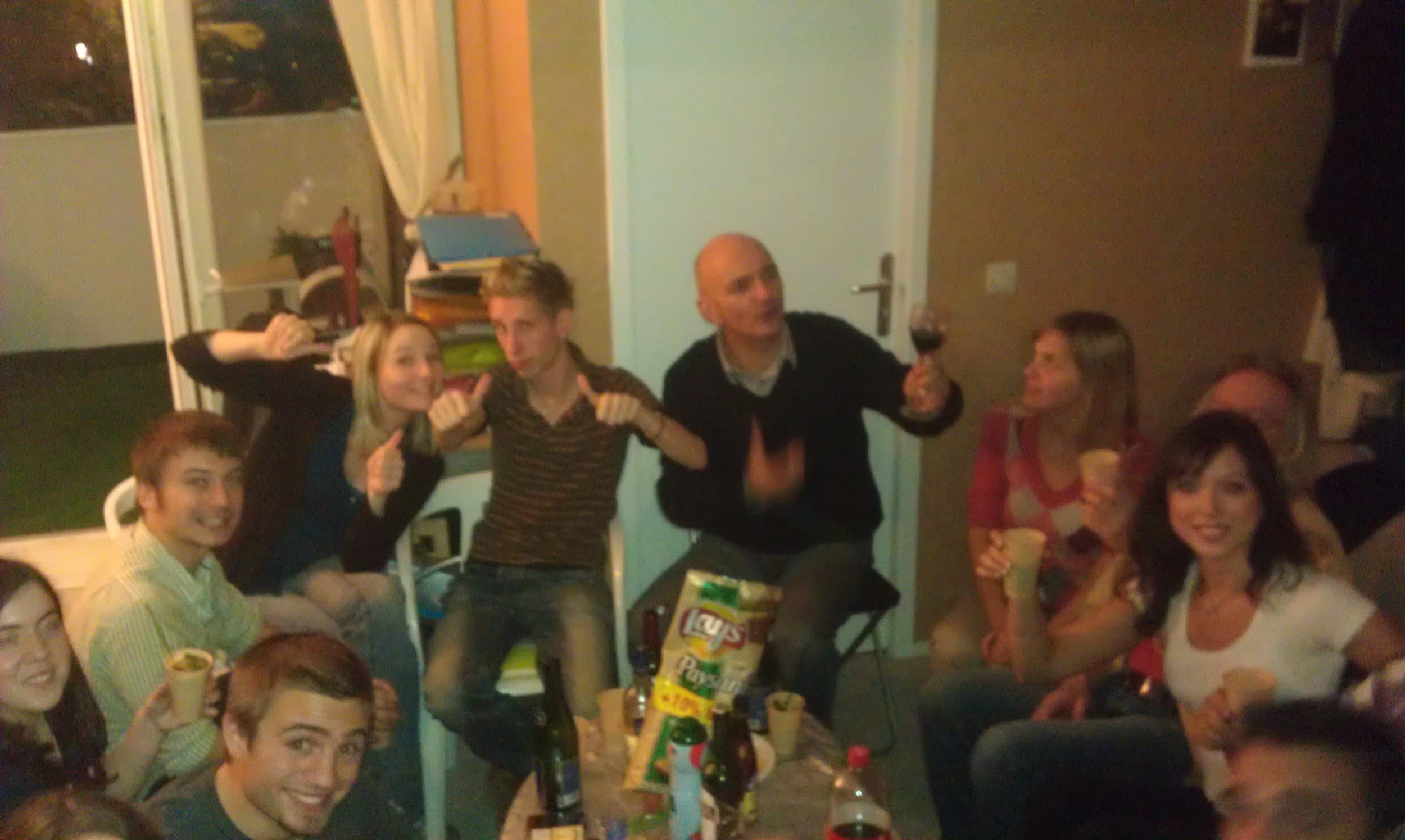 Il y a 7 ans….
Domotique
Webservice
e-formation, e-learning
HTML, CSS, Flash
Nouvelles Technologies
Modularisation
Maintenant
Machine learning
Blockchain
Intelligence artificielle
Transition numérique
Big data
Micolearning
BYOD
Branding
Fablab
Avènement des MOOCs
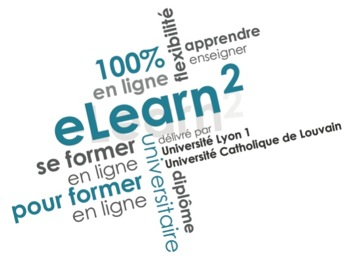 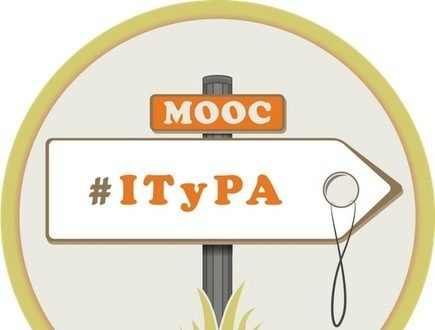 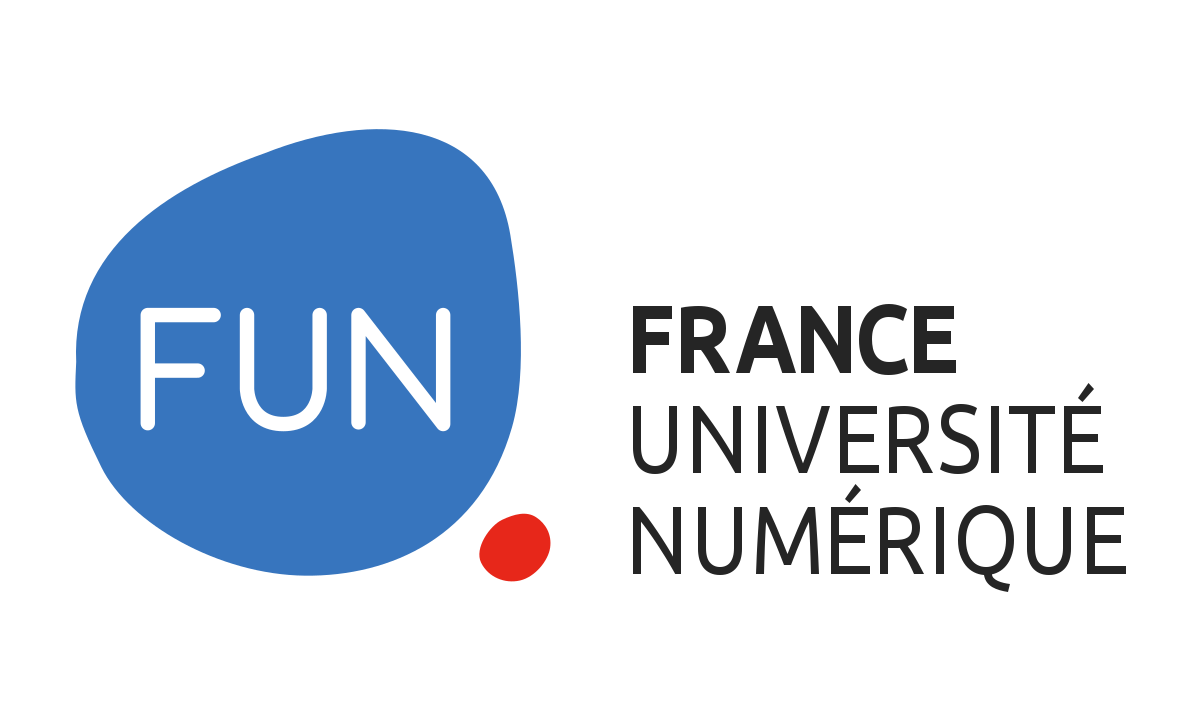 Communautés de pratiques
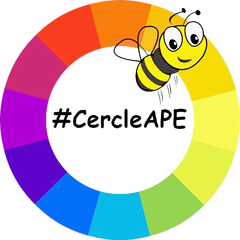 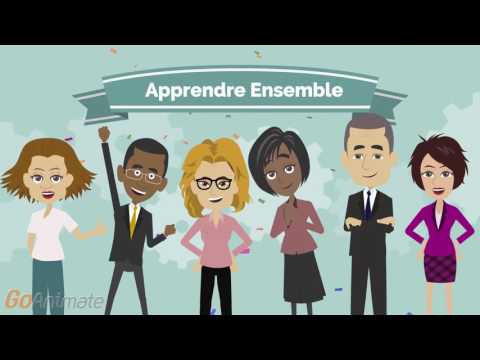 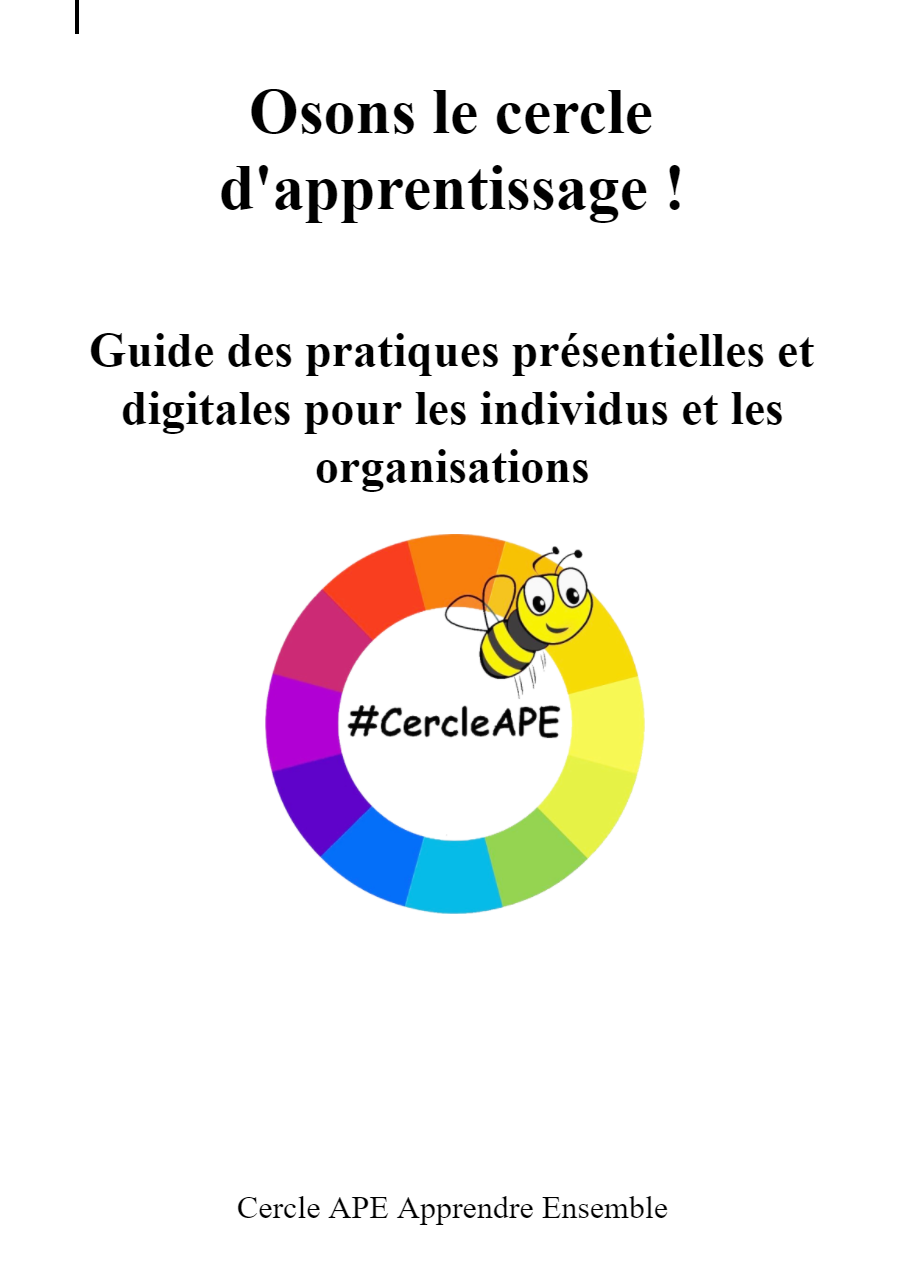 Impact des réseaux sociaux
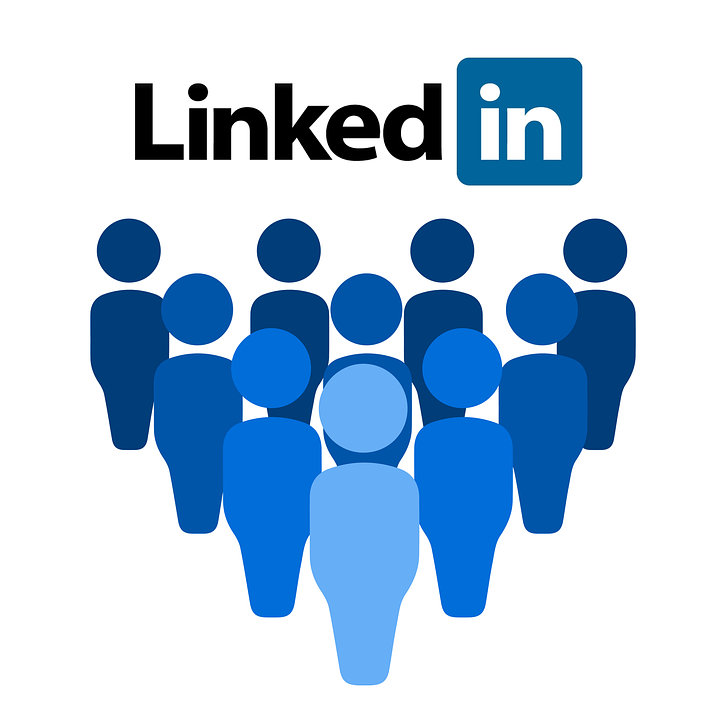 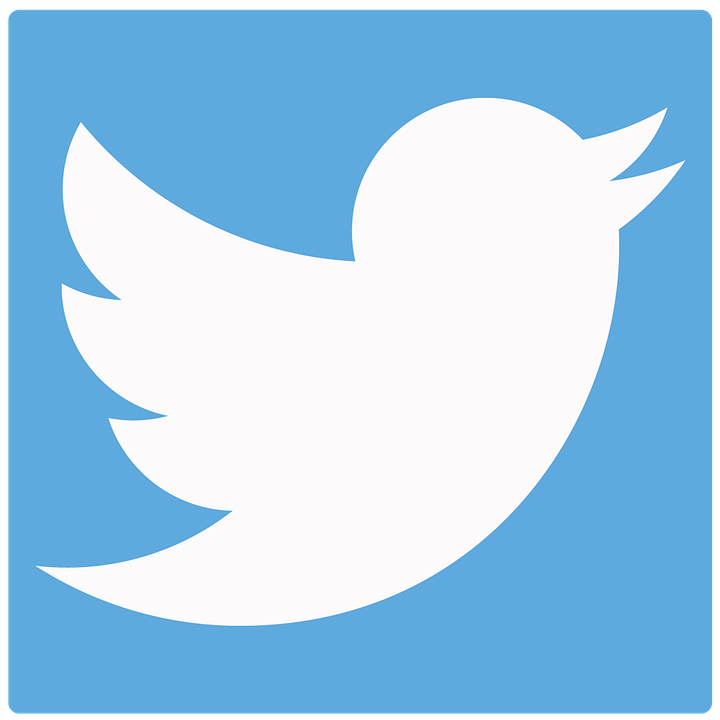 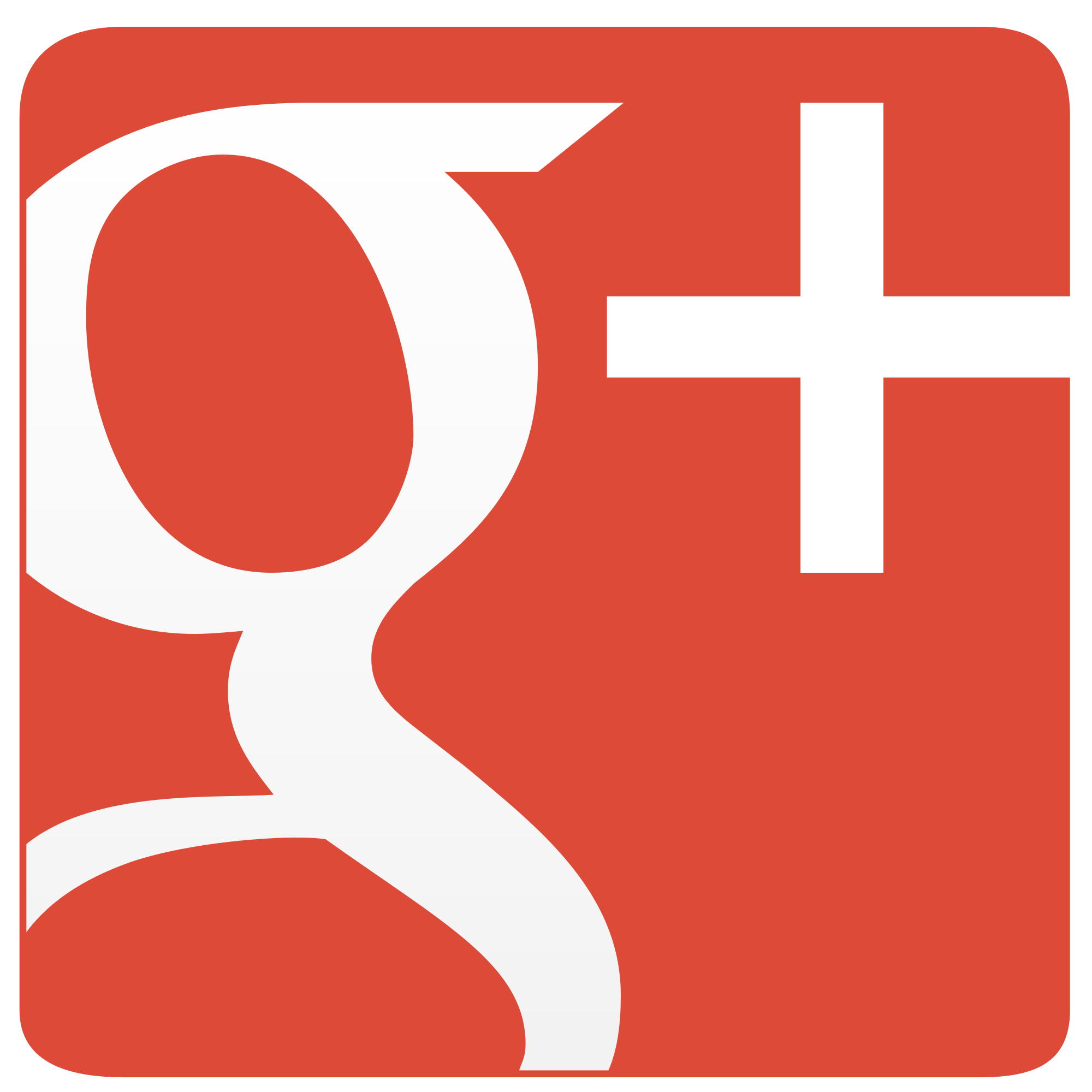 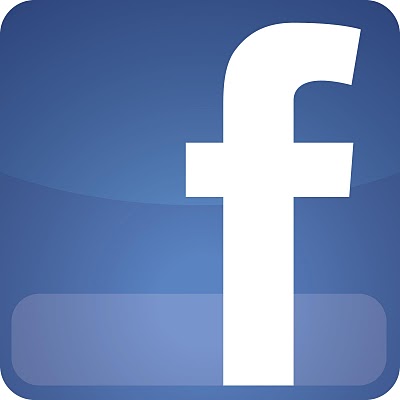 Proactivité 
Réactivité
Observation
Inactivité
5% 
10-20%
70%
10%
Veille
Listes, Groupes, Communautés
Curation
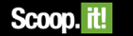 Flux RSS
Modalité pédagogique
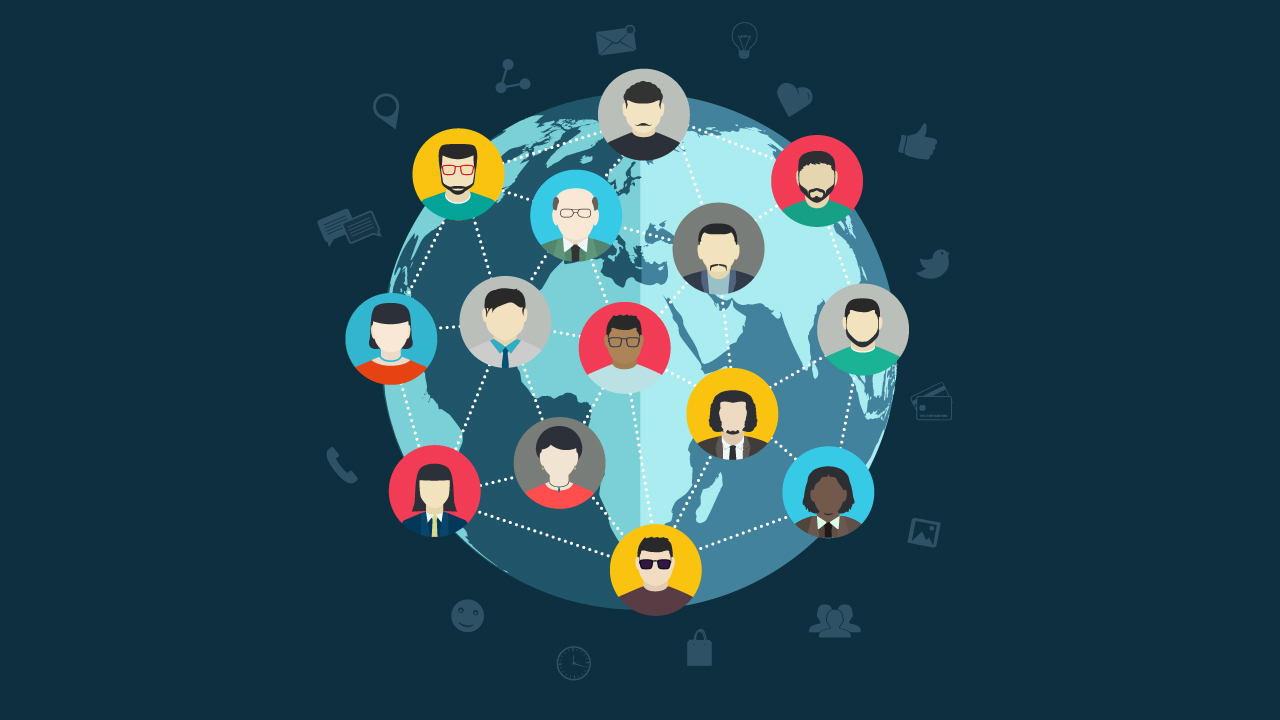 Événementiel
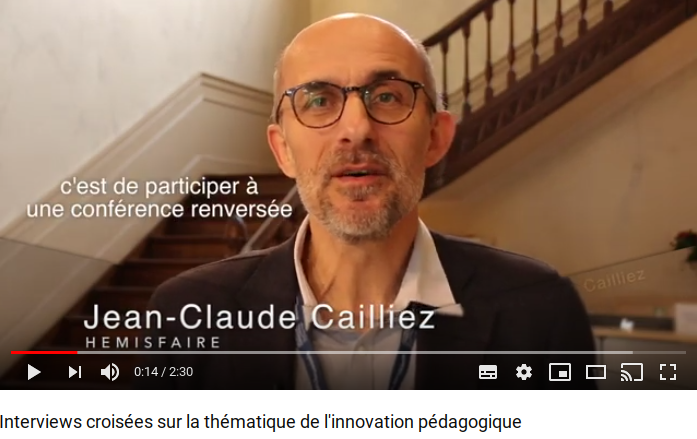 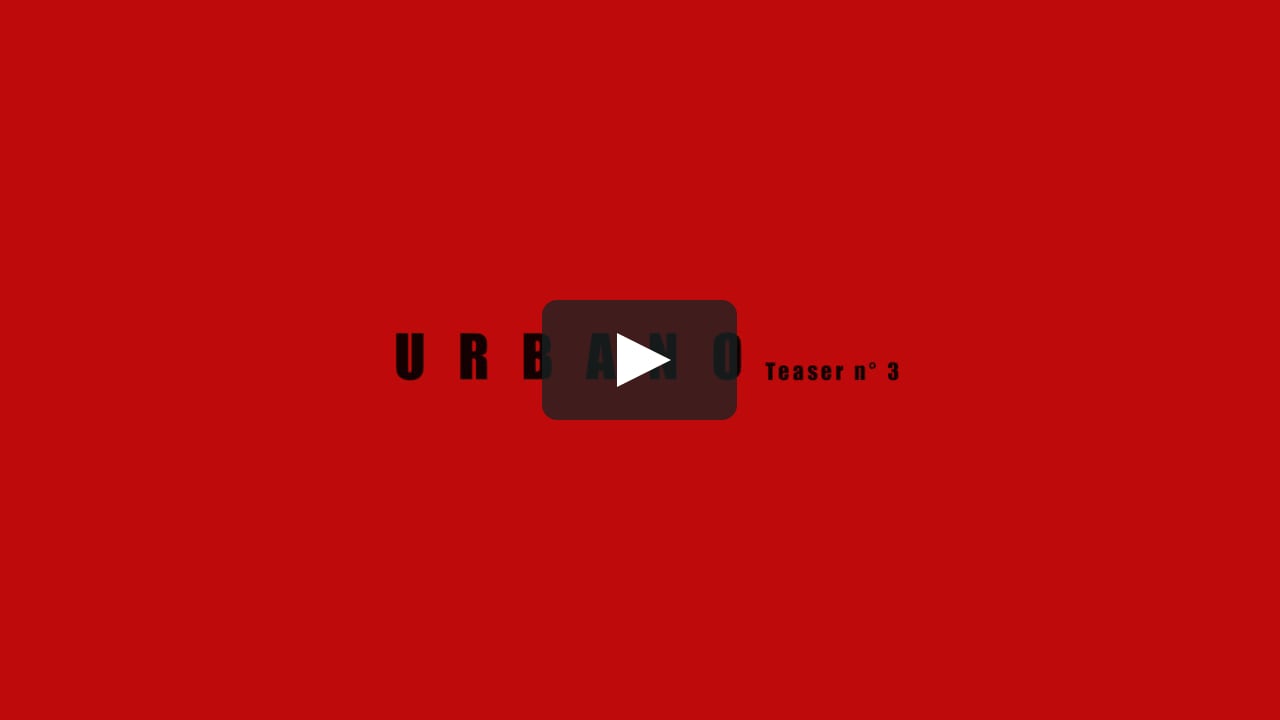 Contacts & réseaux
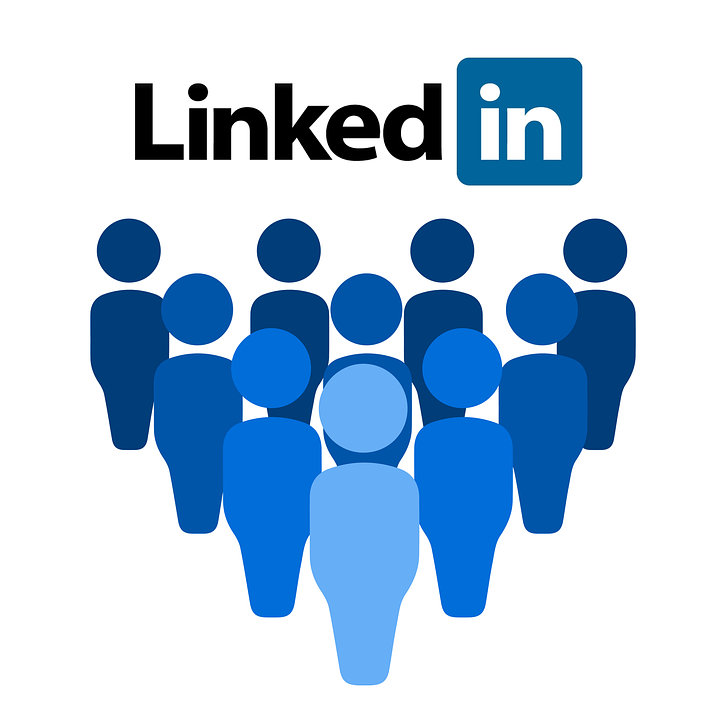 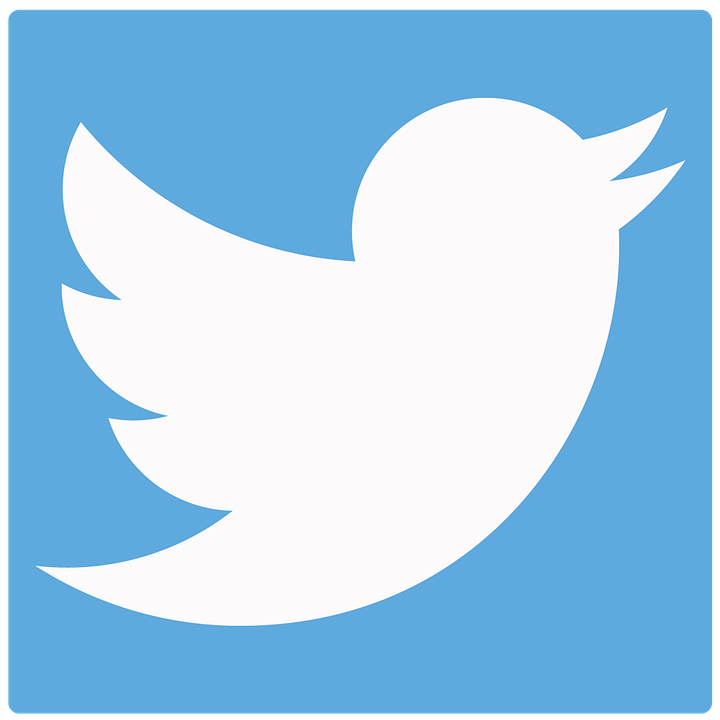